1
2
À Propos d’Anyon
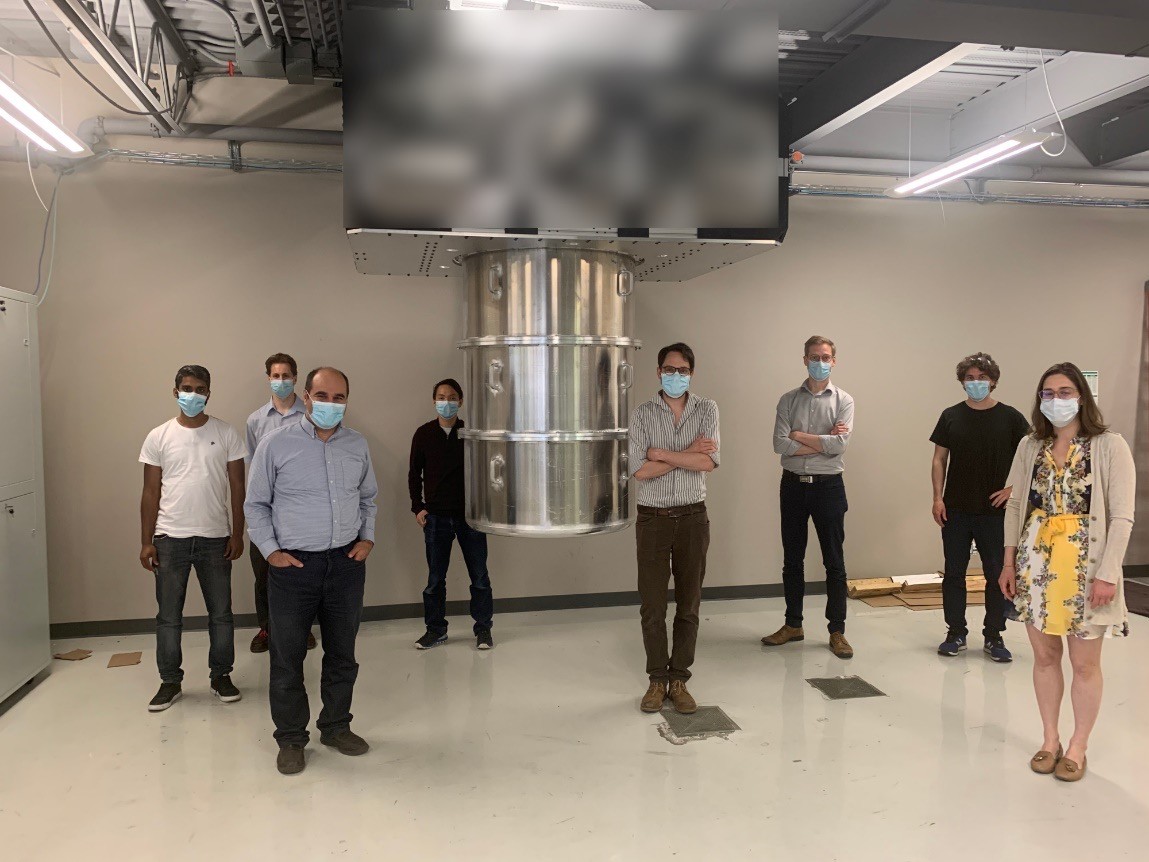 Fondée en 2014

Équipe : 23 scientifiques

Nous développons des ordinateurs quantiques  universels

Qubits Supraconducteurs
Des bureaux: Montréal, QC, Waterloo, ON

A commencé la commercialisation en 2020

Livrera le premier ordinateur quantique de  RDDC plus tard cette année
CONFIDENTIAL
33
Notre voyage jusqu'à présent
2017
2015
2016
2019
2021
2020
2018
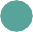 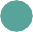 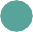 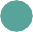 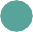 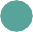 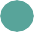 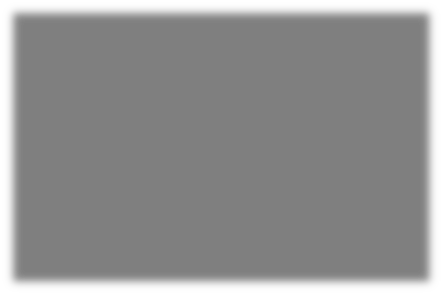 Commande  de la Défense  Nationale
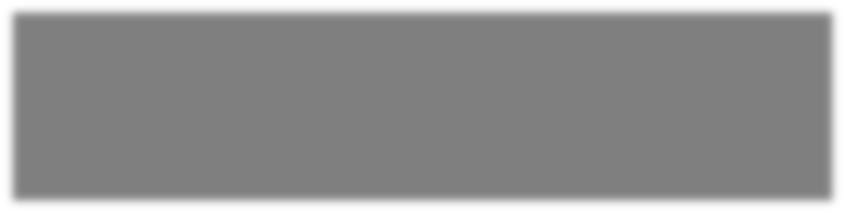 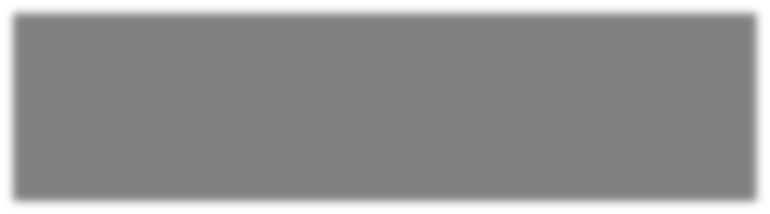 Développement
Outils de design

Contrats de Google
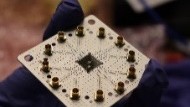 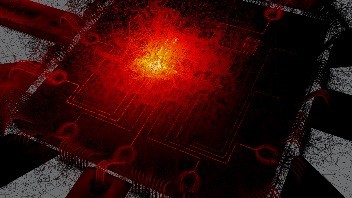 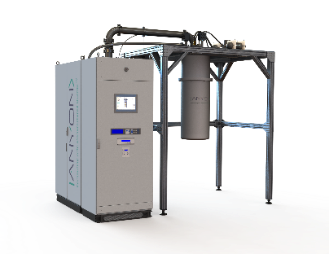 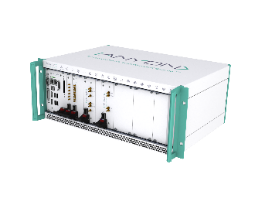 CONFIDENTIAL
4
La feuille de route
Ottawa
10000
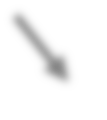 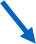 Winnipeg
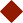 2688 qb
1000
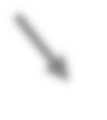 Kamaraska
Oka
672 qb
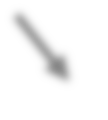 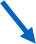 Nanaimo
Qubit
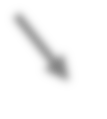 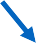 168 qb
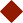 100
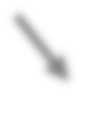 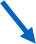 Nunavut
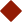 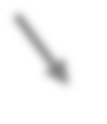 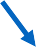 64 qb
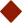 56 qb
Yamaska
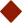 Yukon
24 qb
10
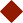 12 qb
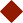 1
2019
2020
2021
2022
2023
2024
2025
2026
année
CONFIDENTIAL
5
Processeur Quantique Supraconducteur
Qubits Ajustables	Lecture
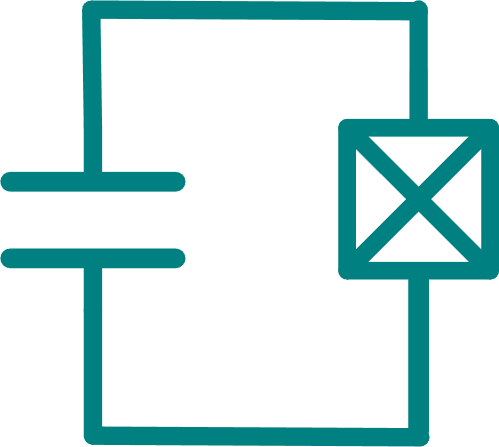 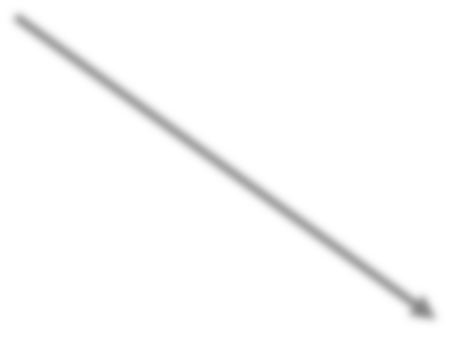 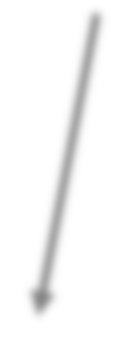 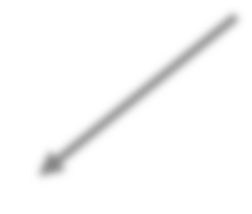 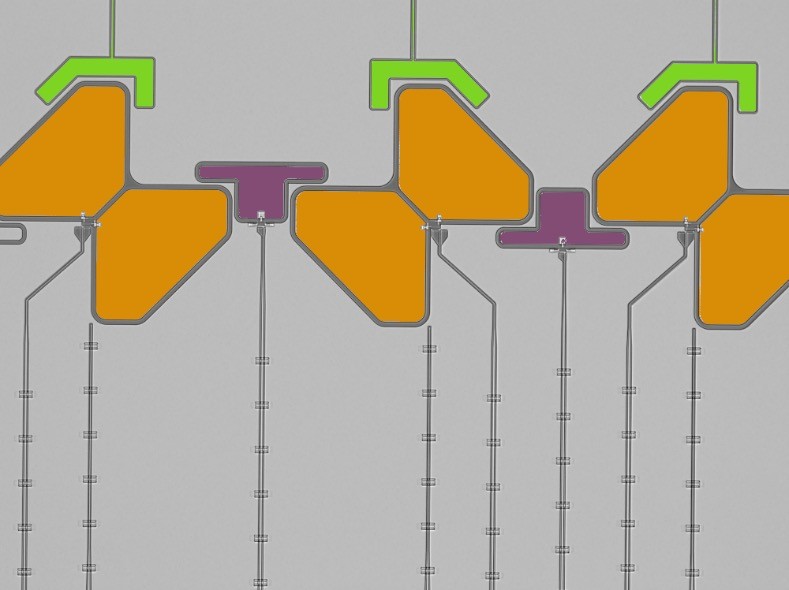 𝐸
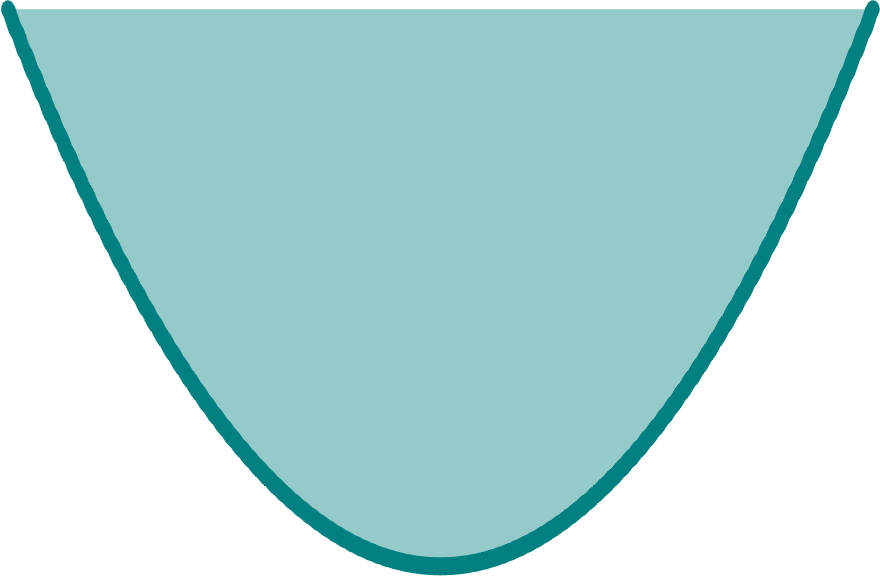 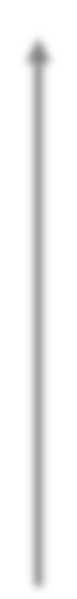 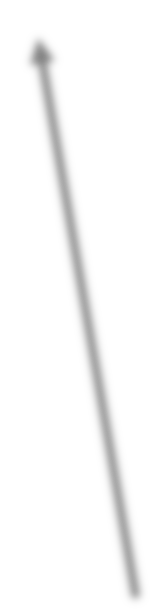 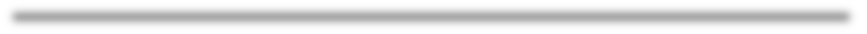 |2⟩
|1⟩
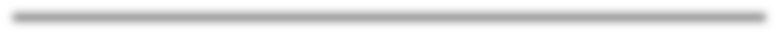 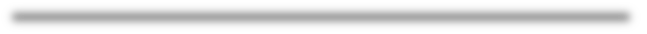 |0⟩
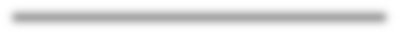 Lignes de contrôle
Coupleurs Ajustables
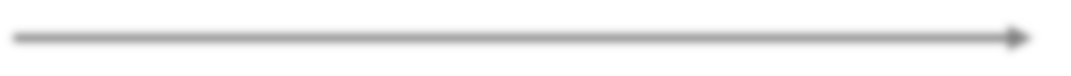 Φ
CONFIDENTIAL
6
Processeur Quantique Supraconducteur
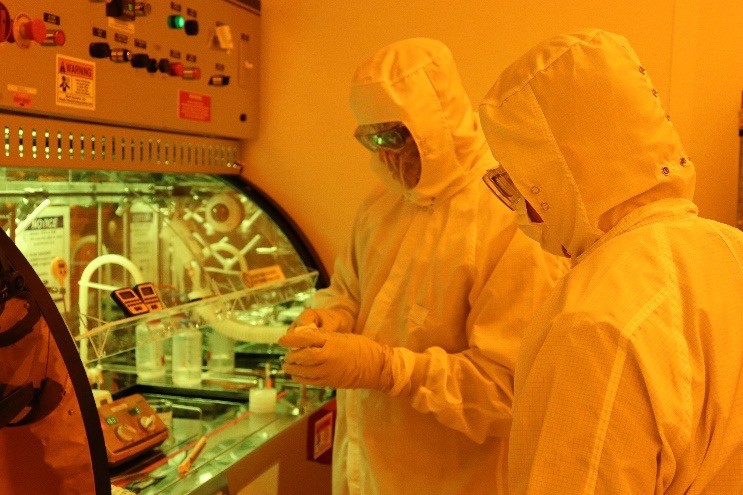 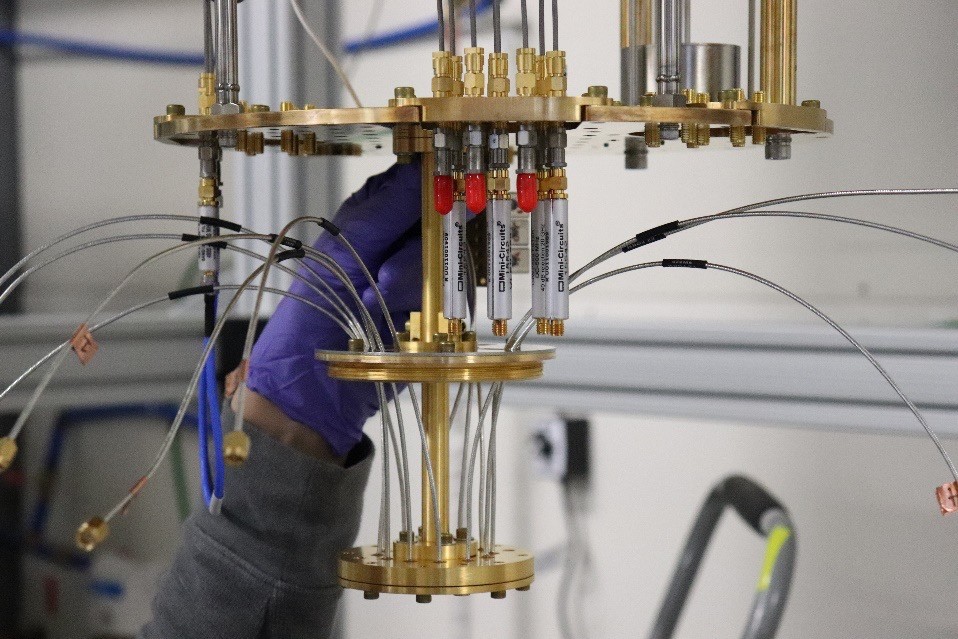 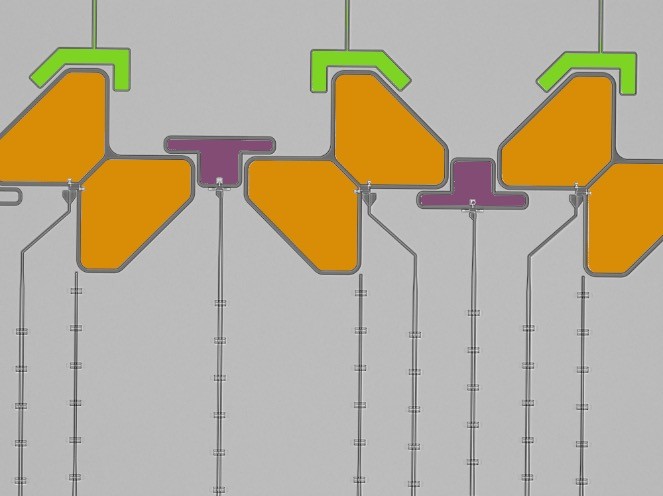 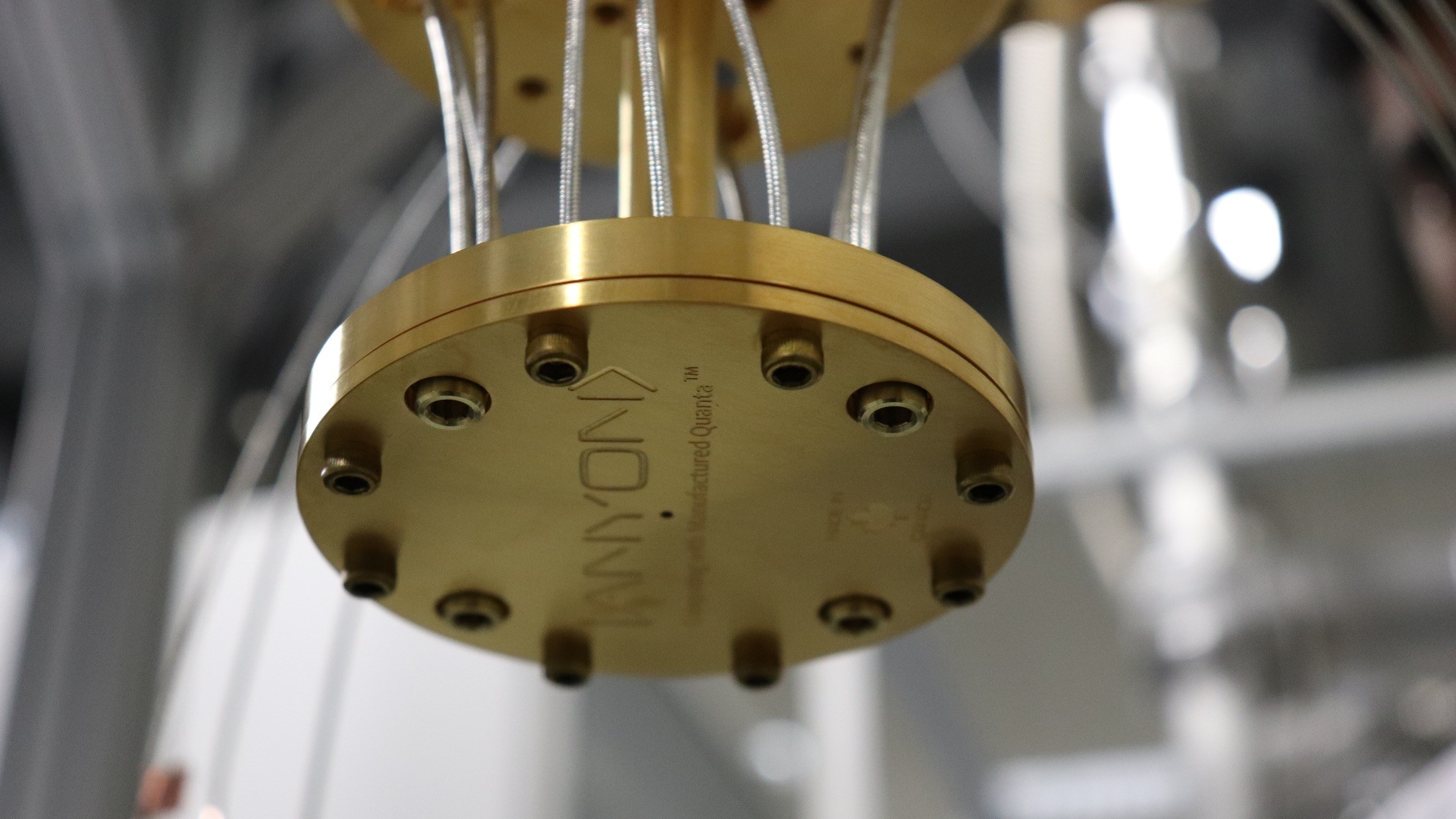 CONFIDENTIAL
Système de cryogénie
7
Développé et fabriqué chez Anyon
Température de base <20 mK
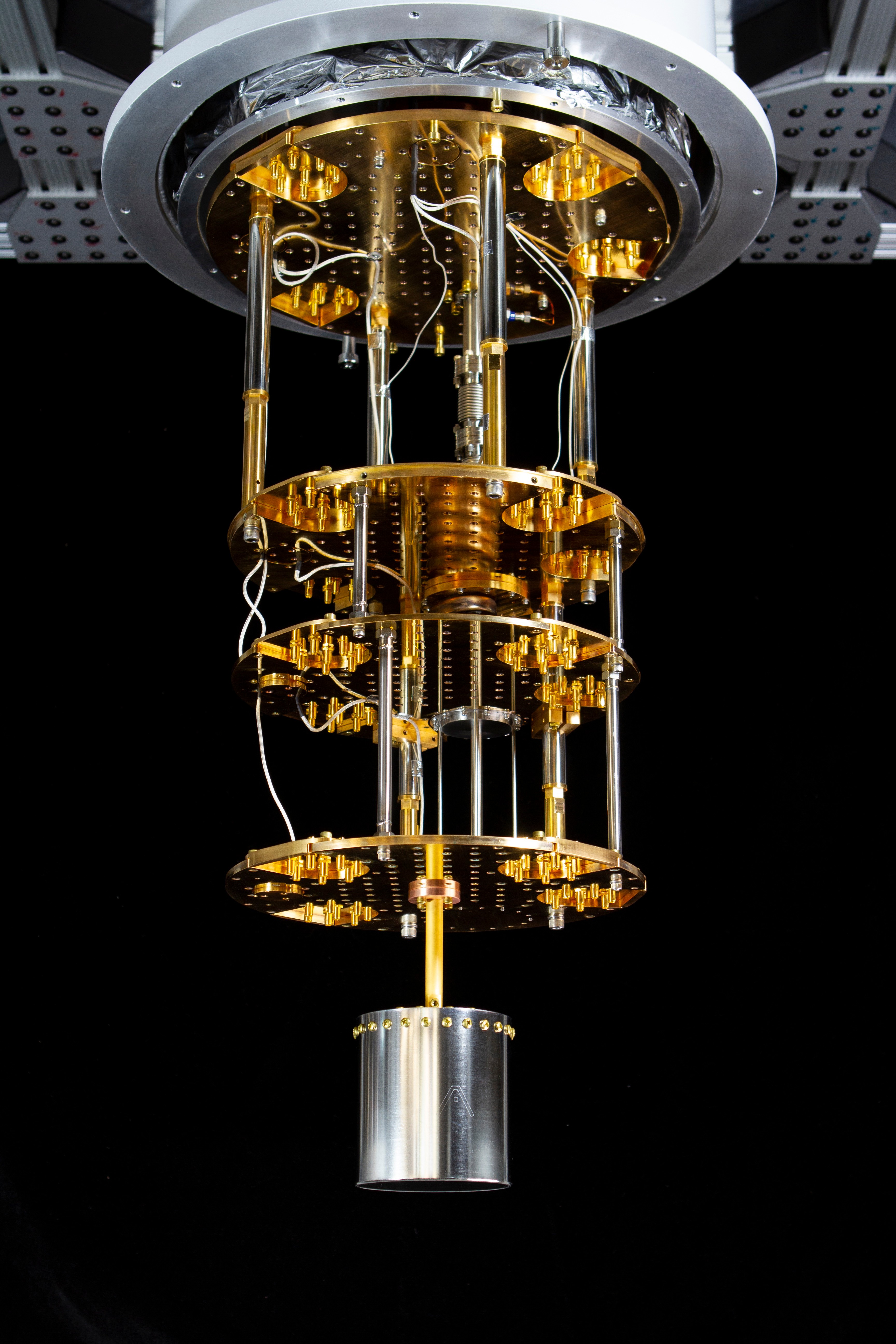 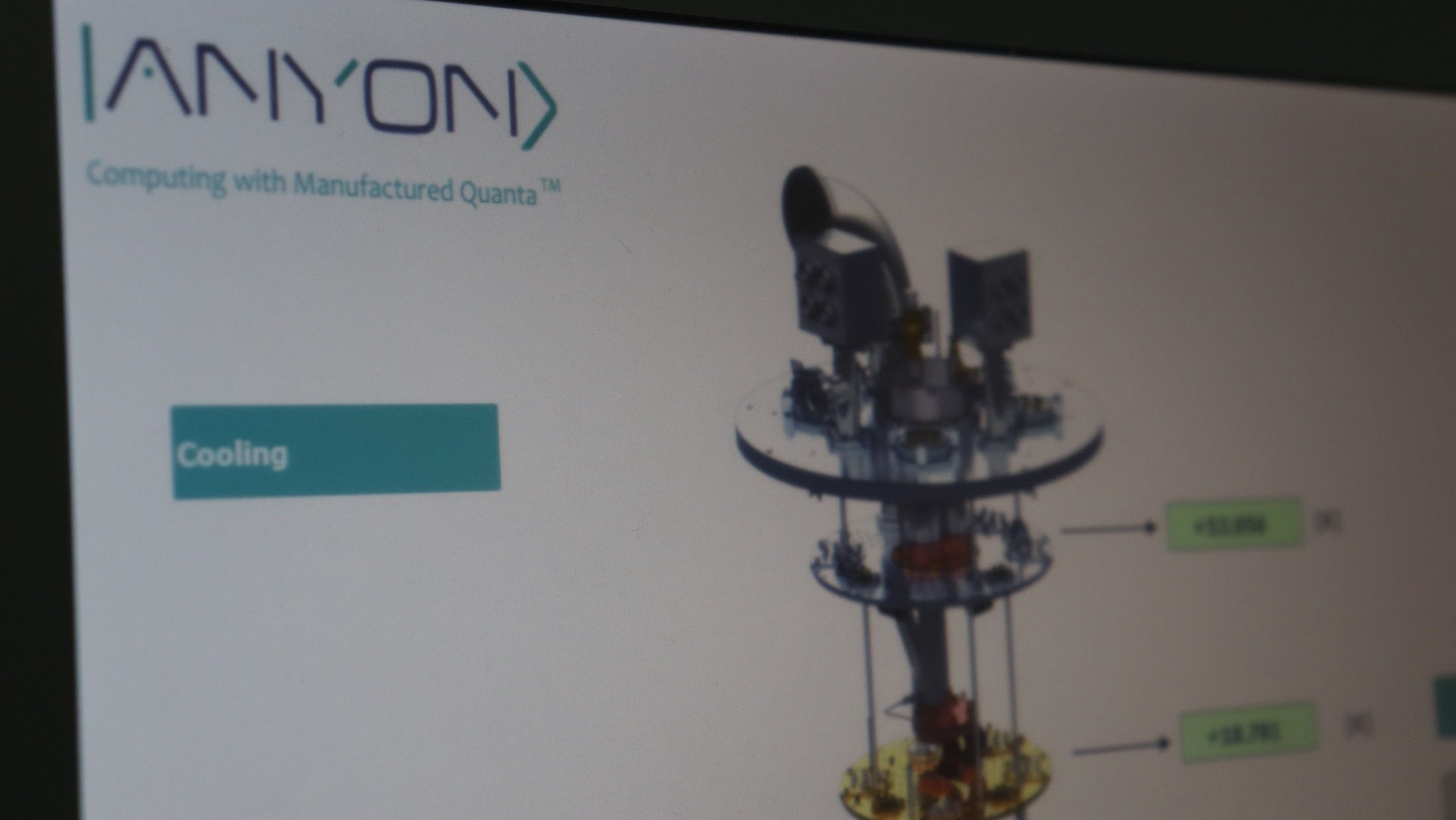 CONFIDENTIAL
Pile de logiciels
8
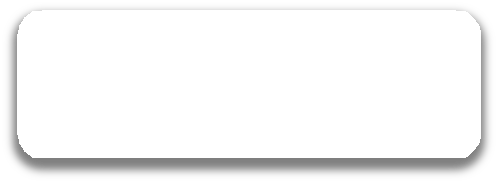 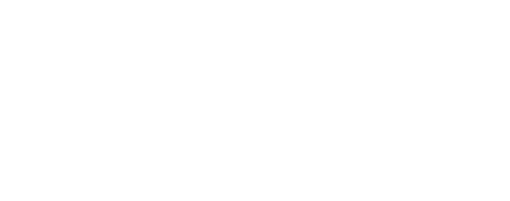 Utilisateur
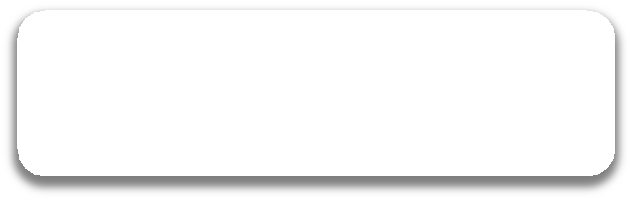 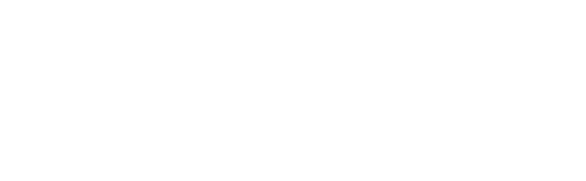 Kit de Développement
(Iris)

Compilateur  Quantique

Pilote de contrôle
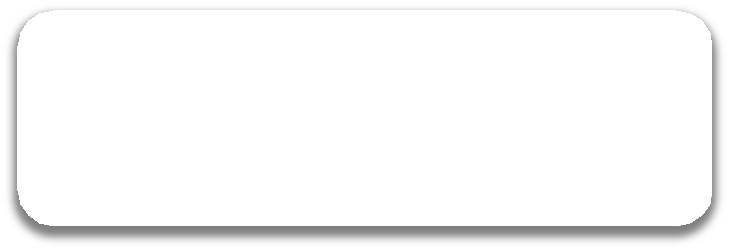 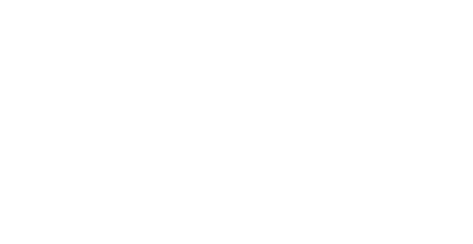 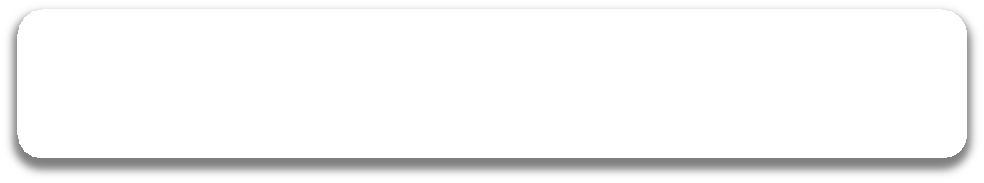 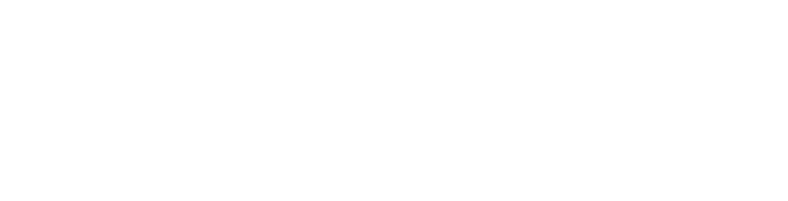 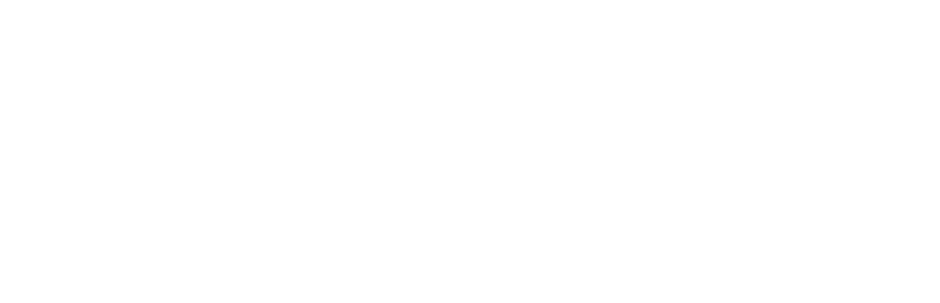 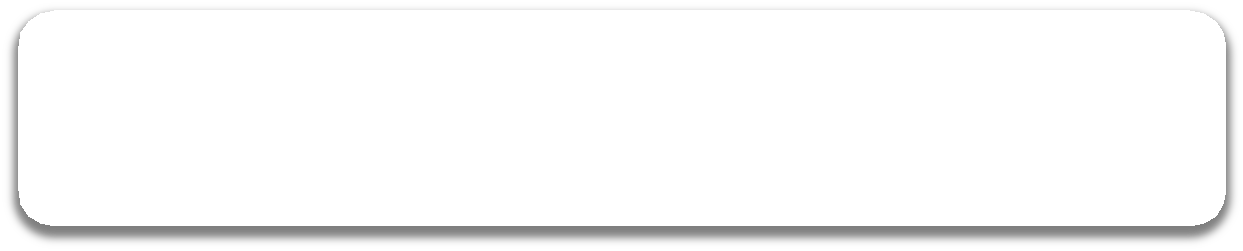 Micrologiciel
Processeur Quantique
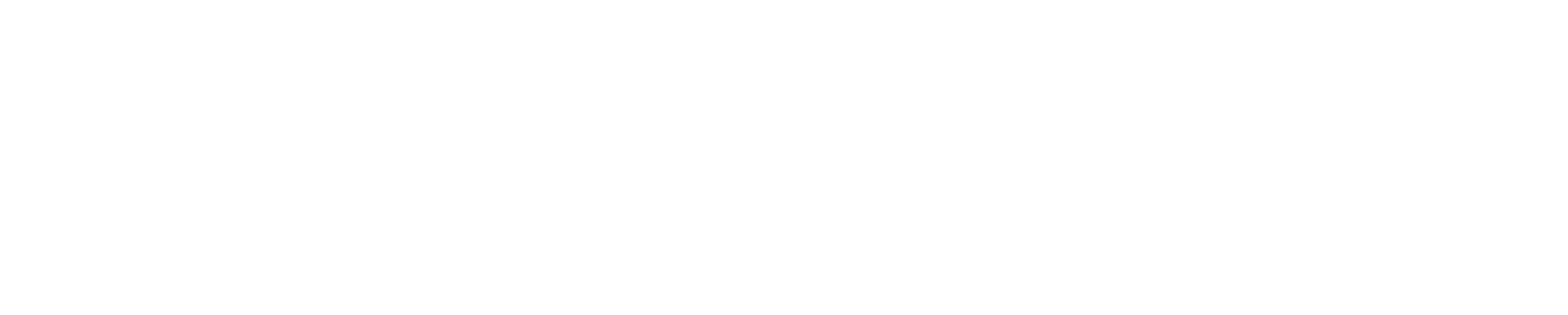 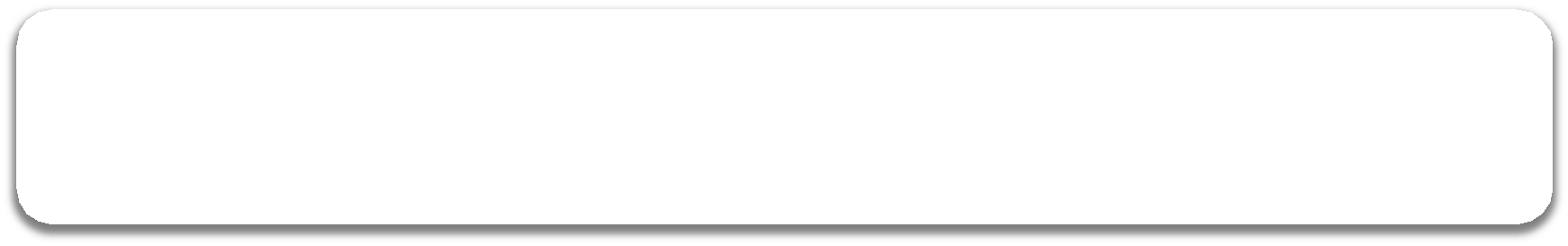 CONFIDENTIAL